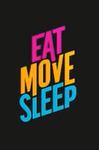 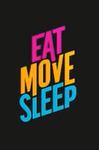 BAMA ALPINFESTIVAL 2022
Ål Alpin
Profesjonell gjeng av flinke folk som arrangerer noe ingen andre får til…..
Godt forberedt og har lagt en god plan, følger en fast oppskrift men SKAL ha nye ting hvert år
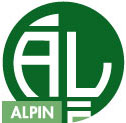 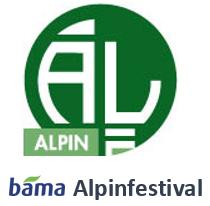 Bama Alpinfestival
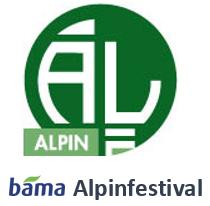 Komiteleder
Are Fosse
NestlederStig Uttakleiv Halvorsen
Programansvarlig
Staffan Landsmann-Wiwe
Mat/drikke/frukt
Tonje TuftoKati Vorsmann
Sosialt program 
Eldbjørg Nedrestøl
Arena
Knut Einar Haug
Sponsor
Are
Hovedrennleder
Jørund Li
Arr.sekreteriat
Marianne Johnsrud
Camilla Joranger
Teknisk
Ole Ivar Grue
Marked/info
Espen Karlsen
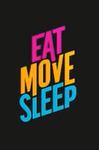 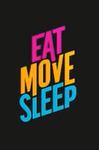 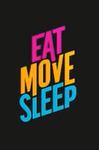 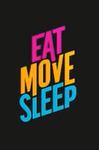 BAMA ALPINFESTIVAL 2022
Hva er Bama Alpinfestival?
Verdens største alpine barneskirenn med ca 1000 deltagere 
2004 til nå……
Konstant nytenkning selv om vi følger gammel oppskrift
Vi har verdigrunnlag 
Godt samarbeid med Bama
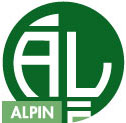 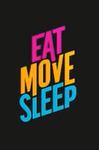 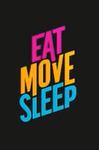 BAMA ALPINFESTIVAL 2022
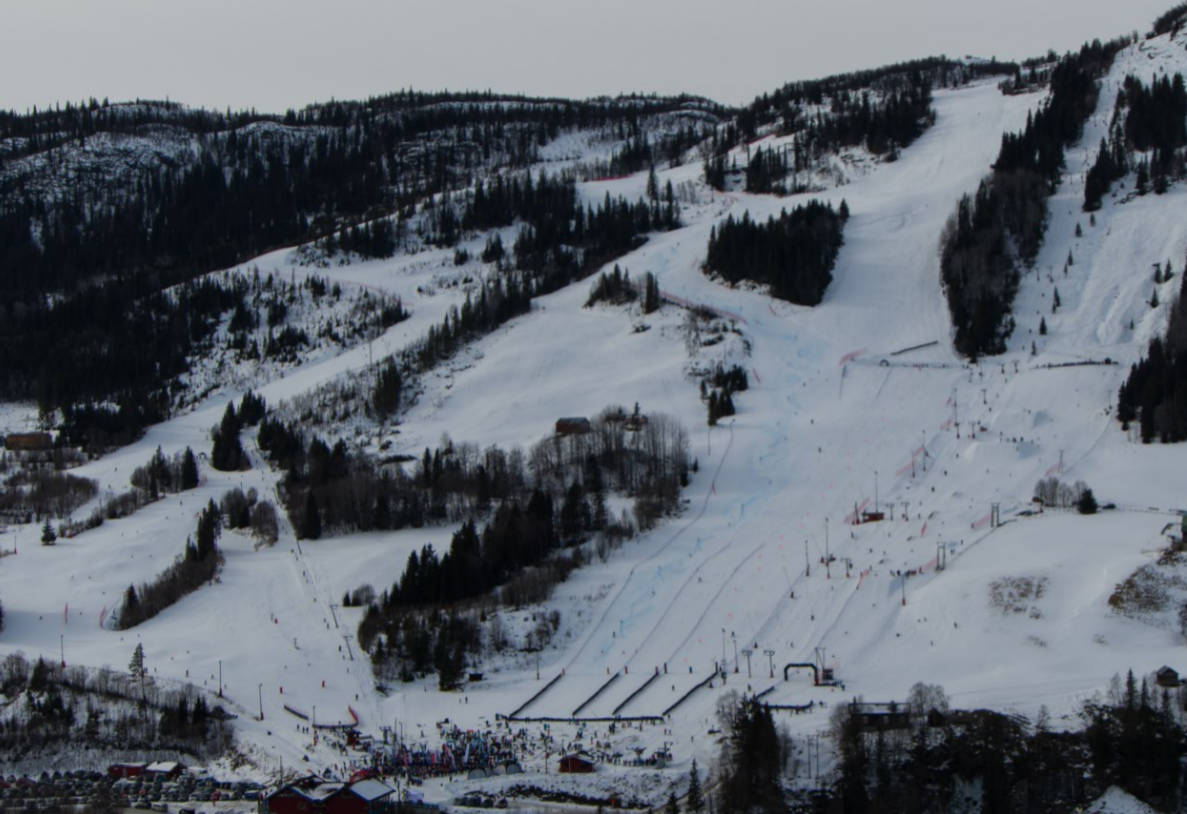 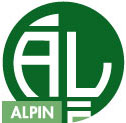